Data Mapping With Free & Open Source Tools
November 19, 2015

Peter Tatian
NeighborhoodInfo DC
Data Mapping With Free & Open Source Tools
November 19, 2015

Peter Tatian
NeighborhoodInfo DC
Objectives
Gain a basic understanding of how presenting data geographically can help inform planning and practice.

Learn about free mapping tools and data resources. 

See a demonstration of how to map locations of clients/service locations/etc. over a thematic map of small area data.
Why present data geographically?
To tell a visual story about your neighborhood/services.

To understand spatial disparities of client and community needs.

To identify areas to locate or direct services. 

To combine information based on location.
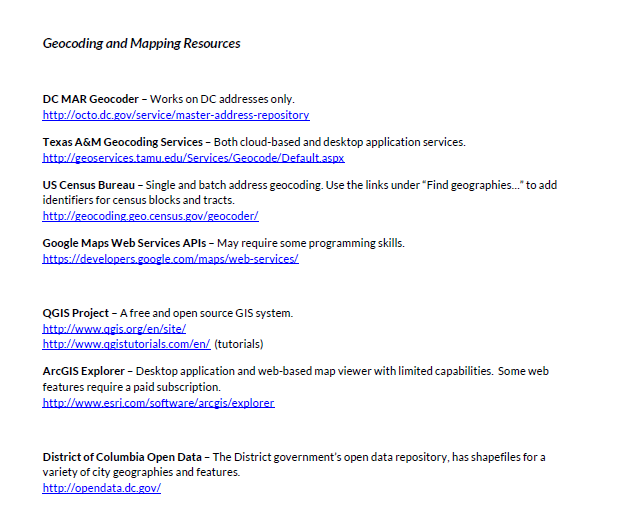 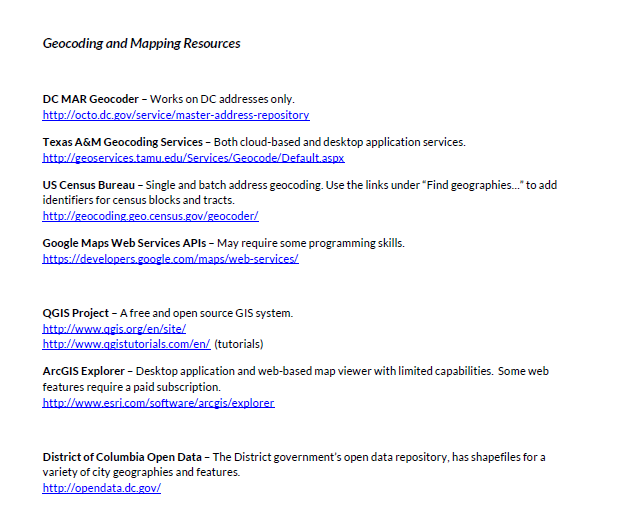 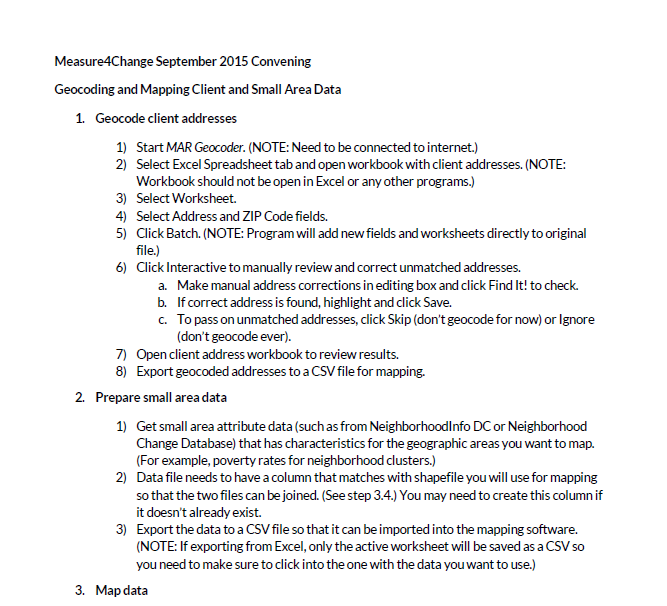 QGIS
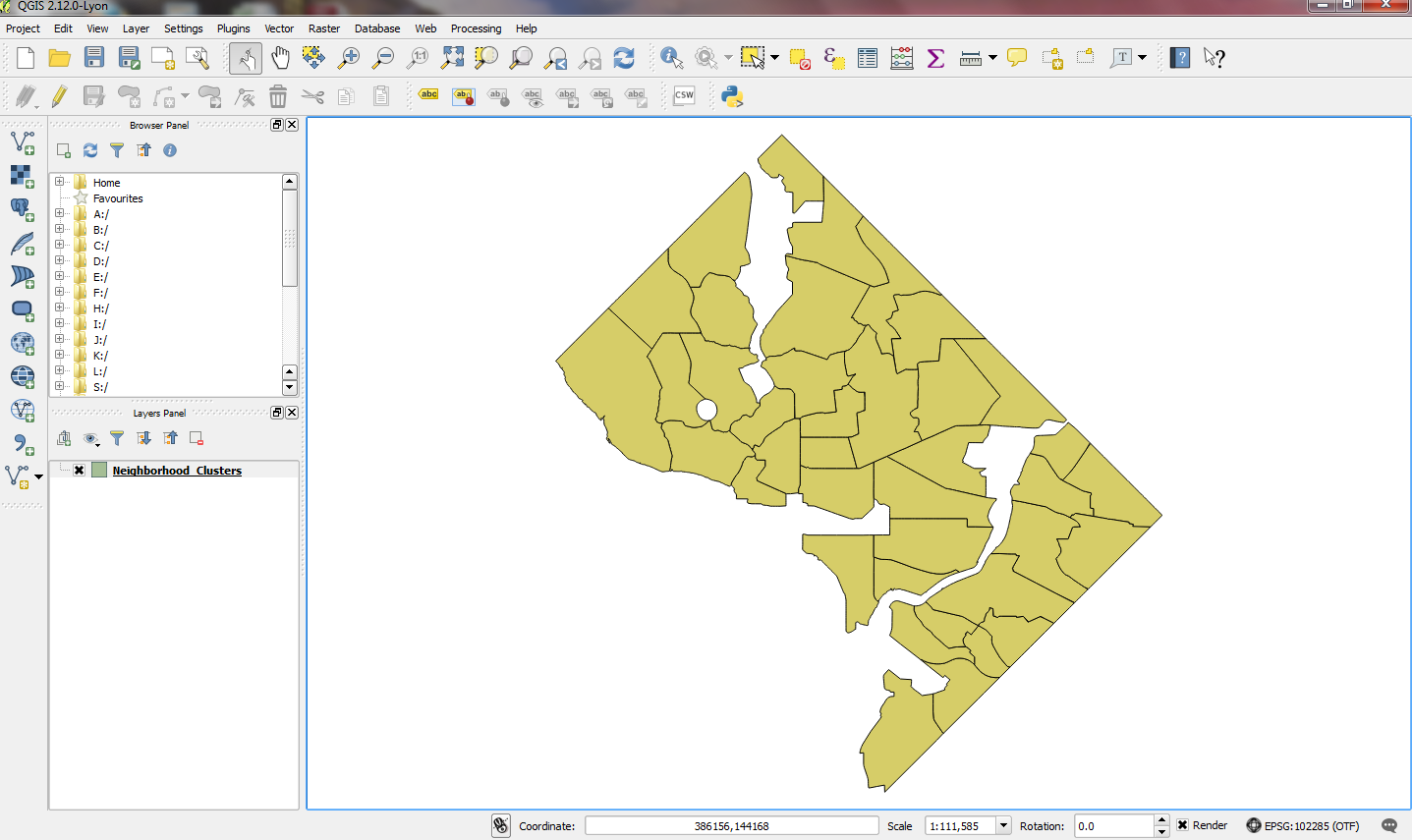 DC MAR Geocoder
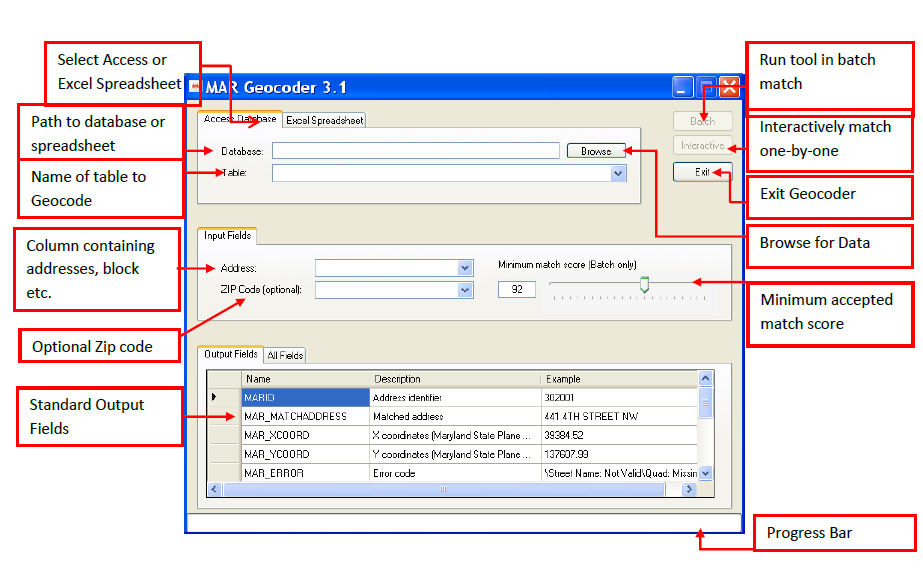 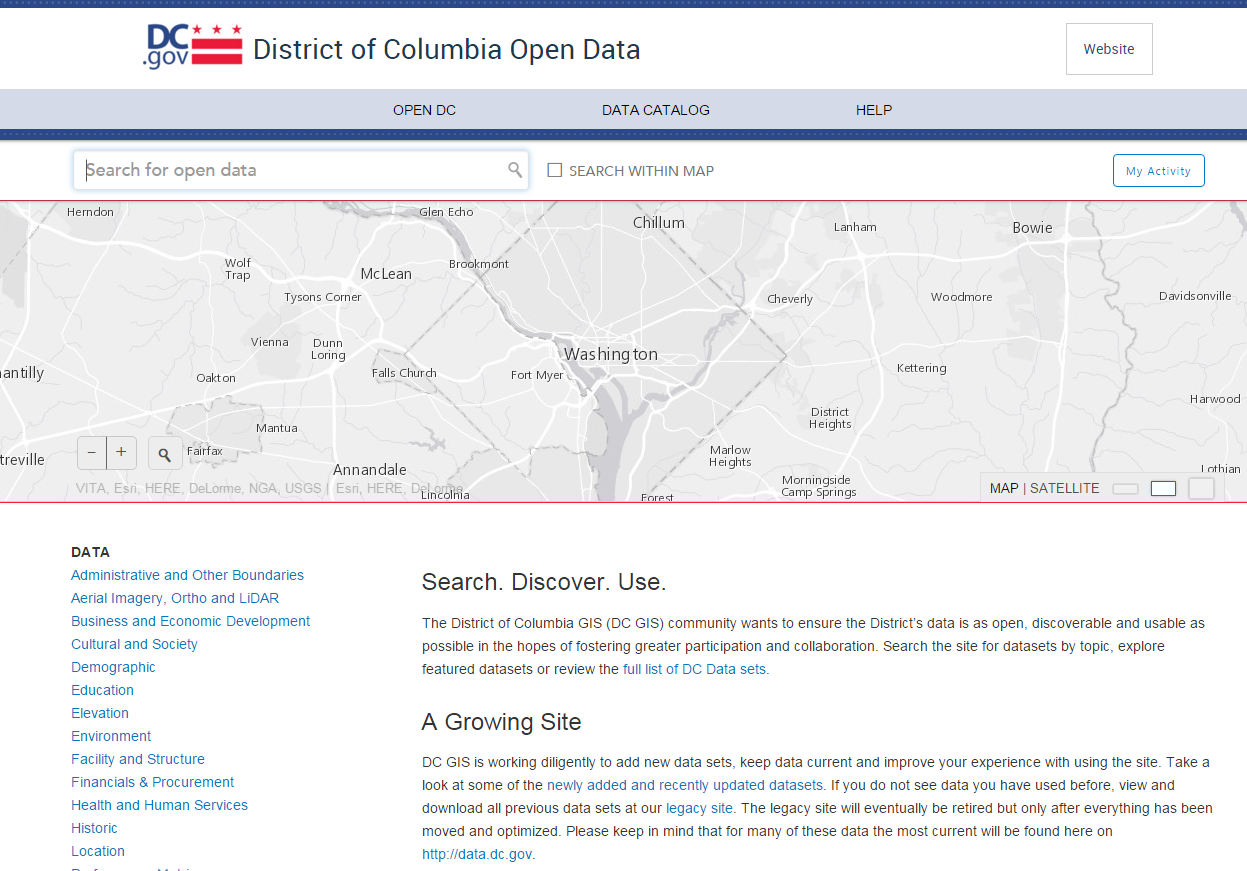 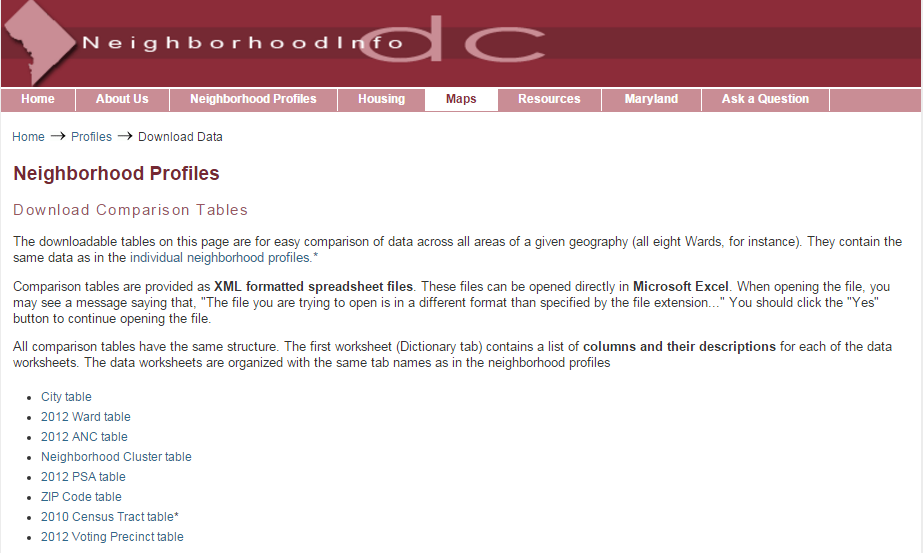 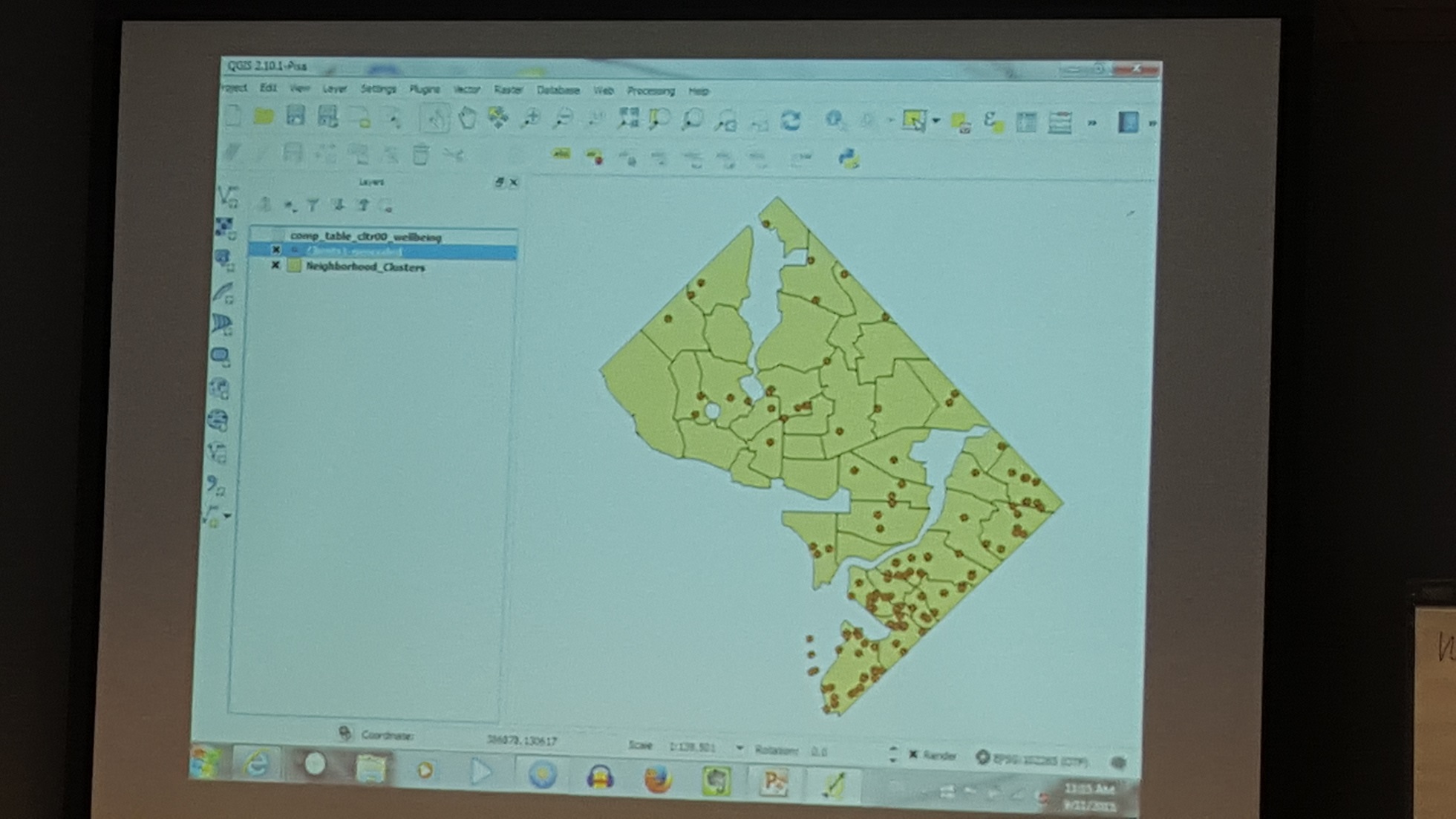 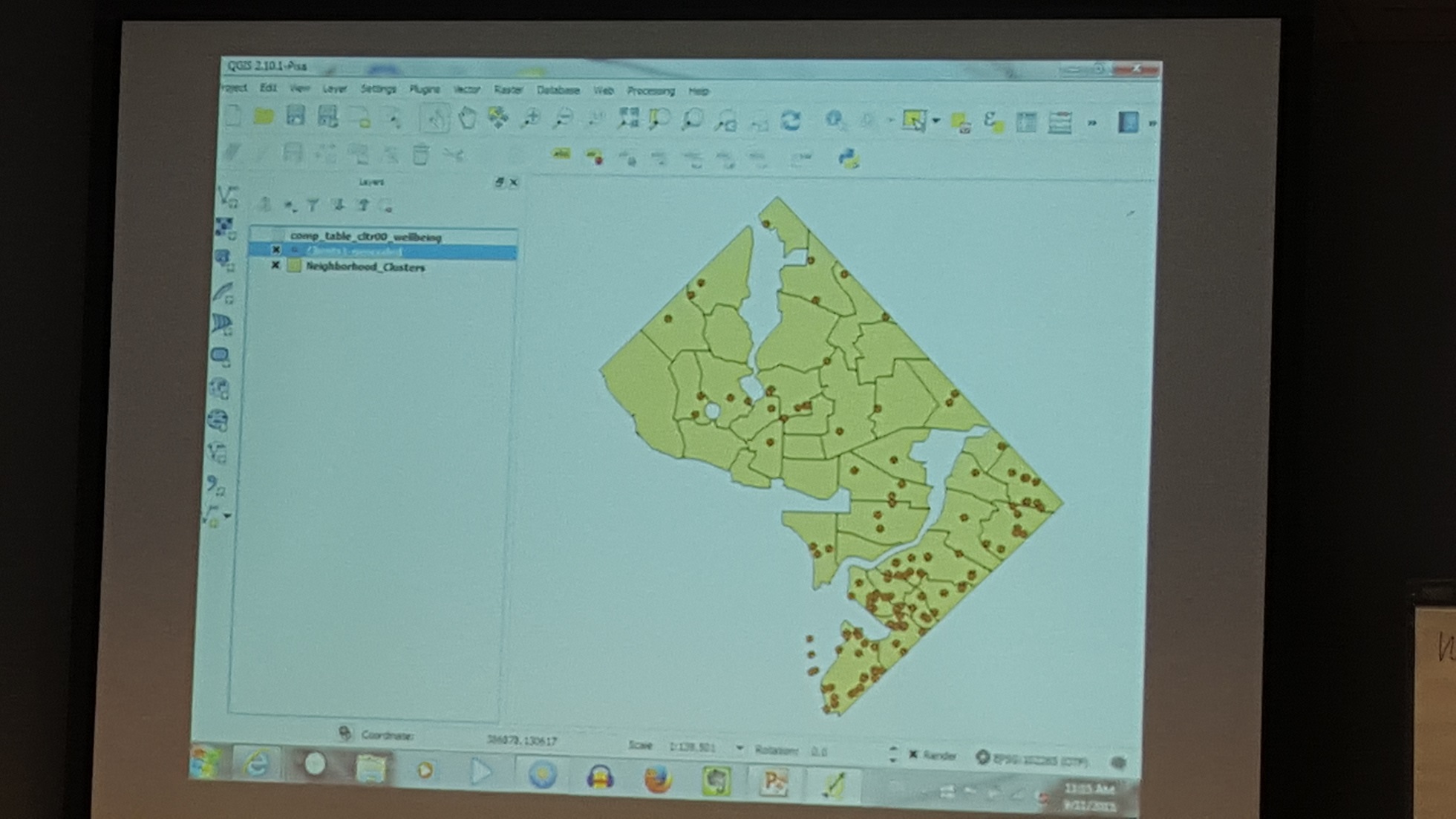 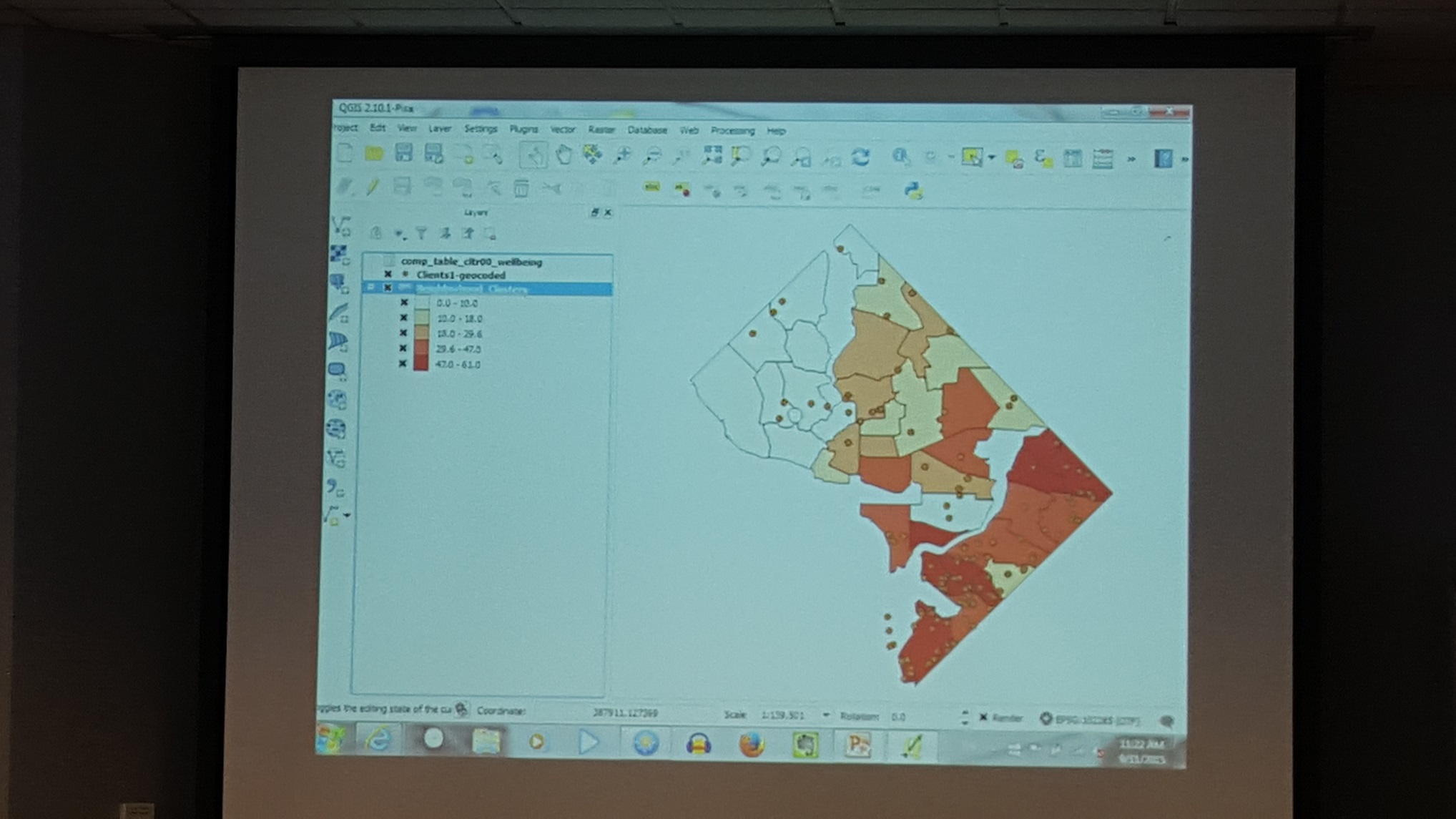 Lessons for next time
Show an example upfront…
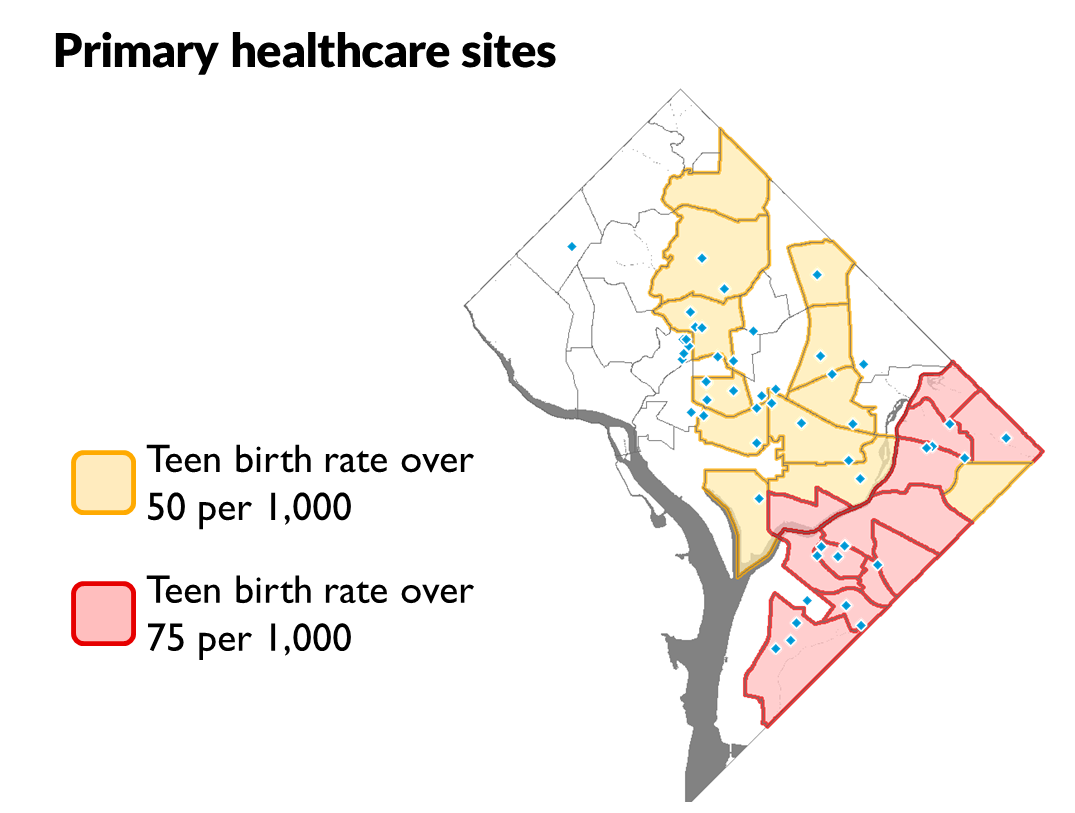 Lessons for next time
Show an example upfront…
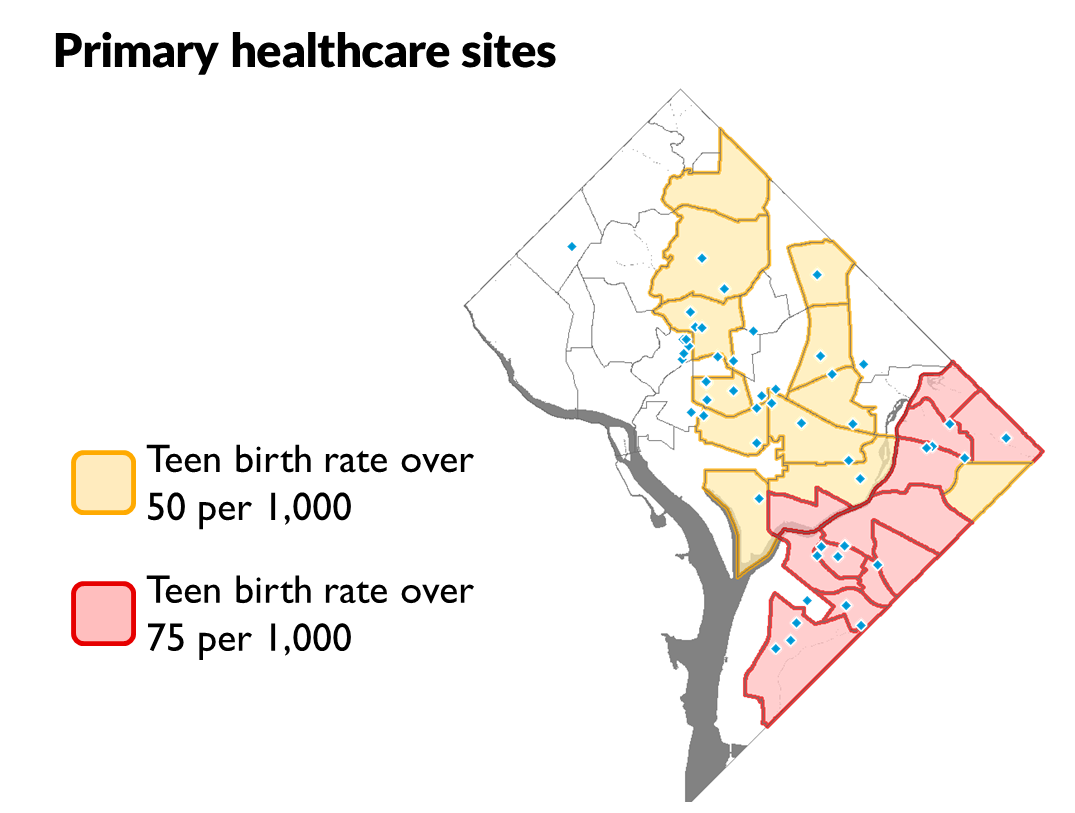 And explain some terms…
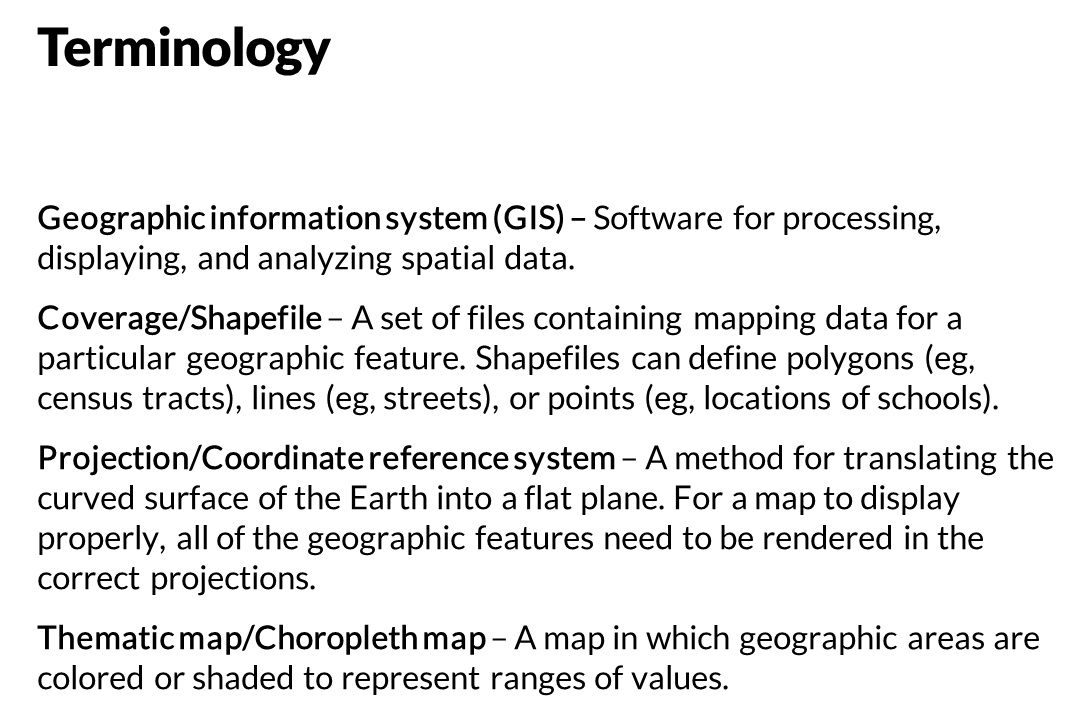 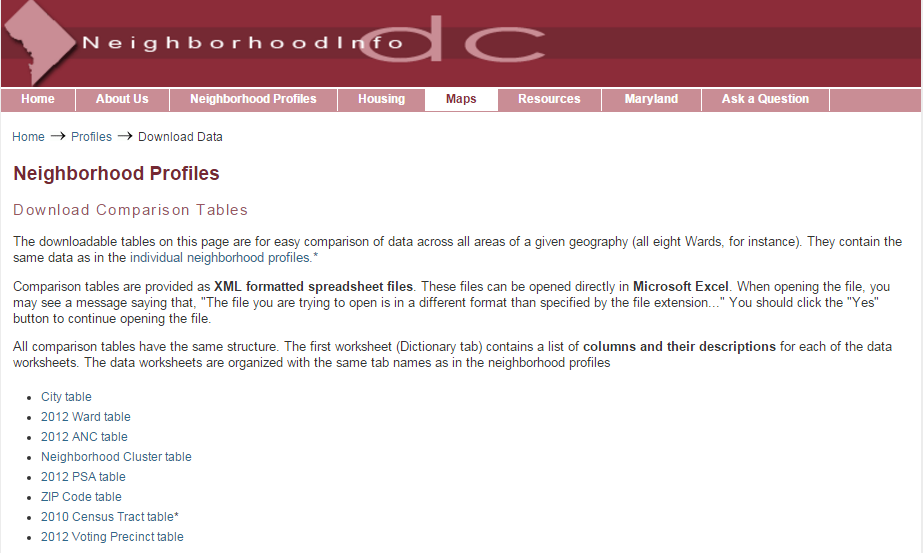 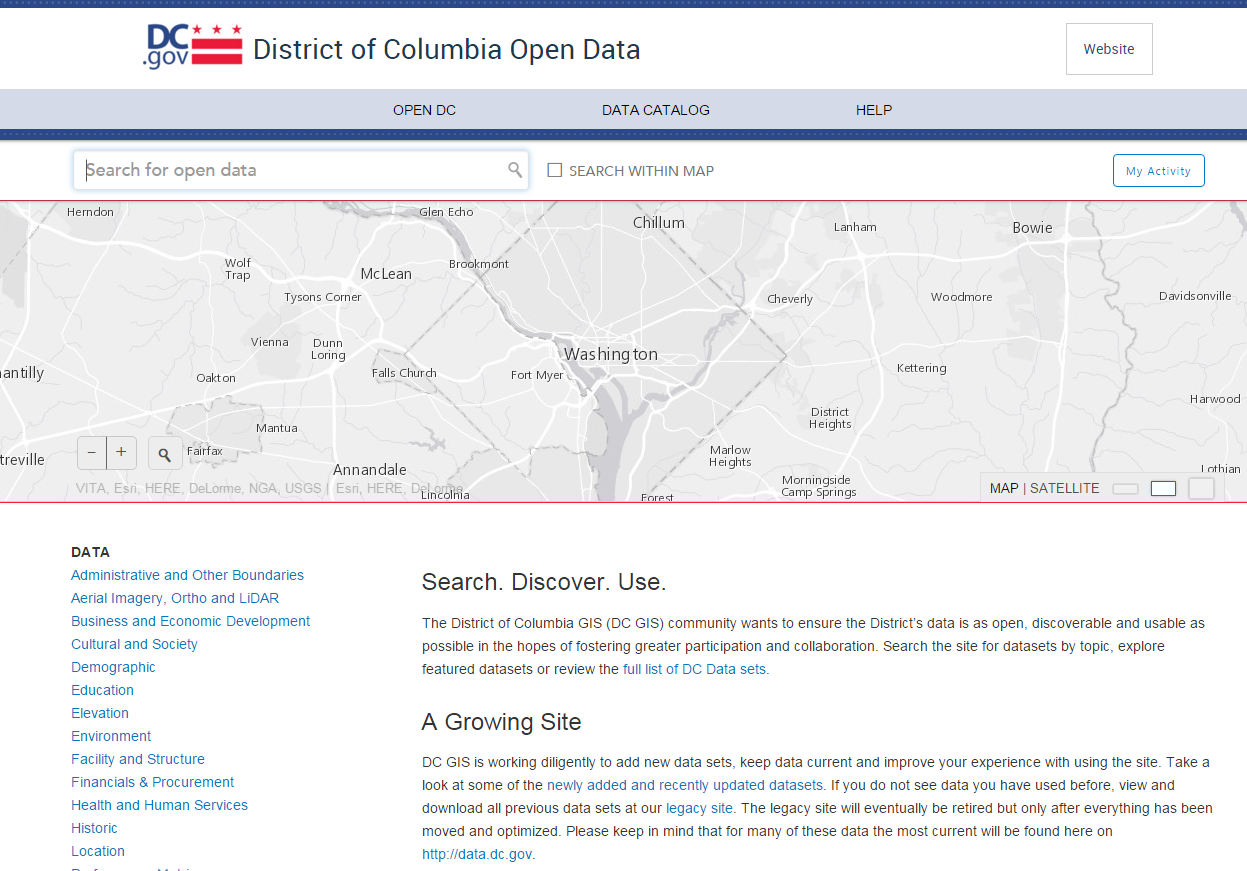 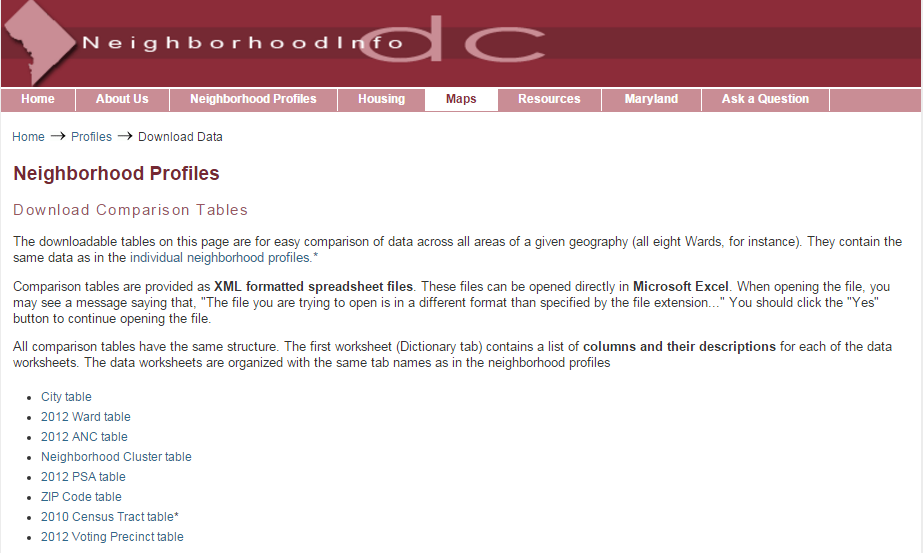 ?
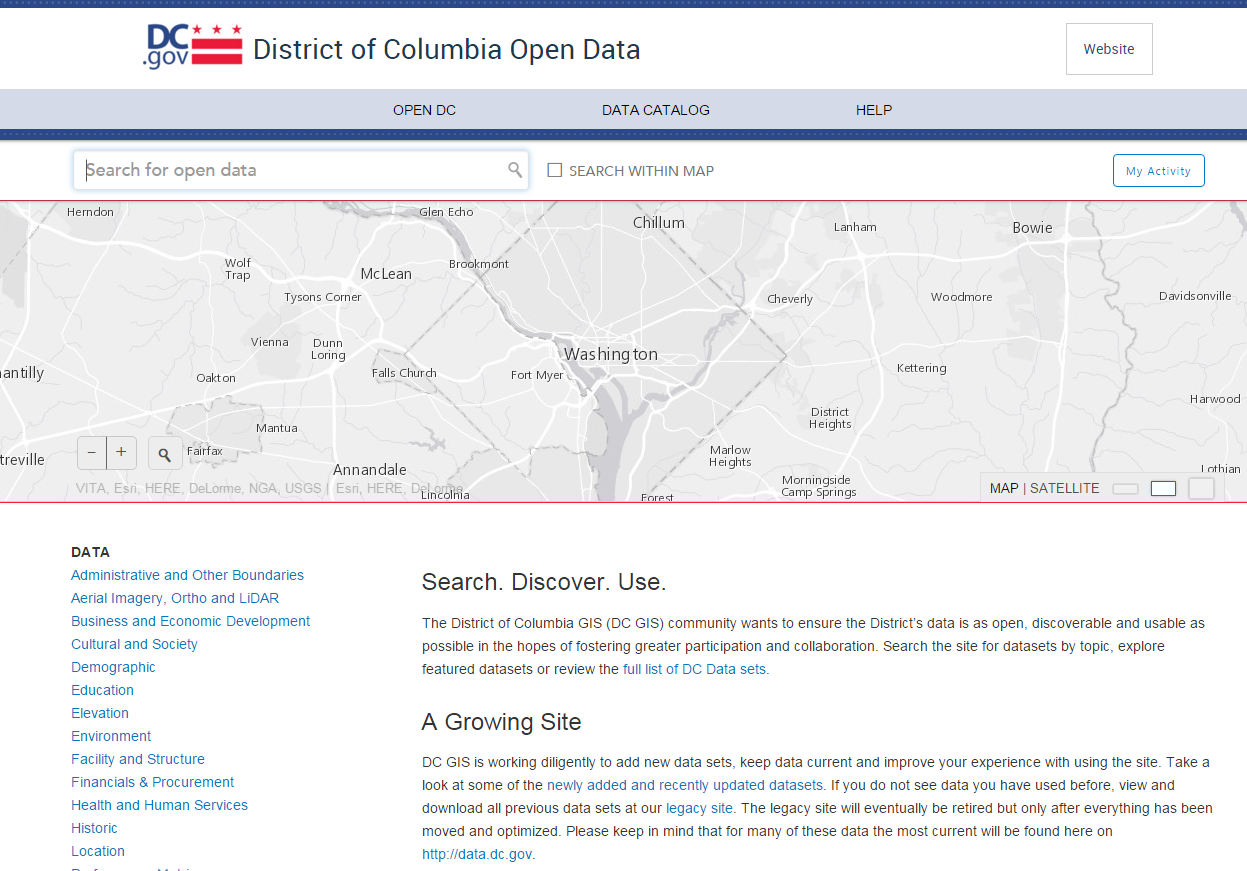 ?
?
?
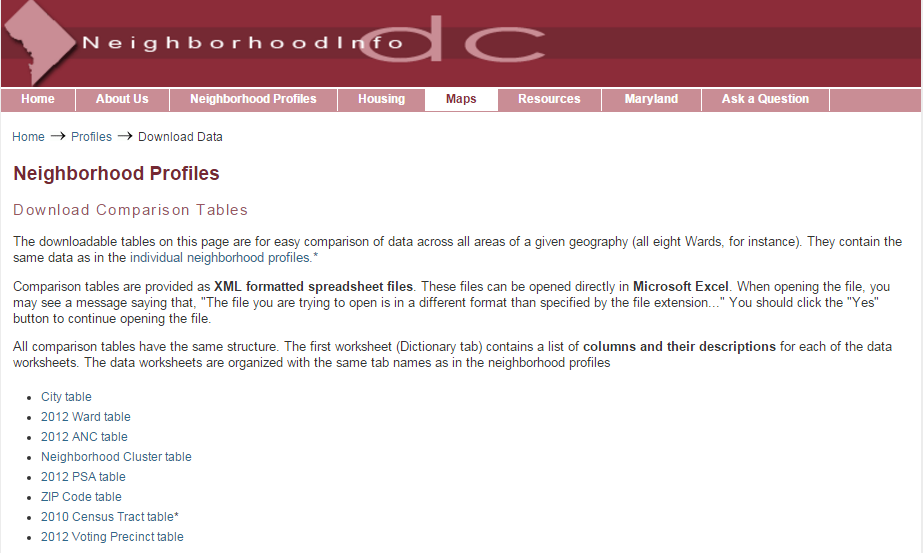 ?
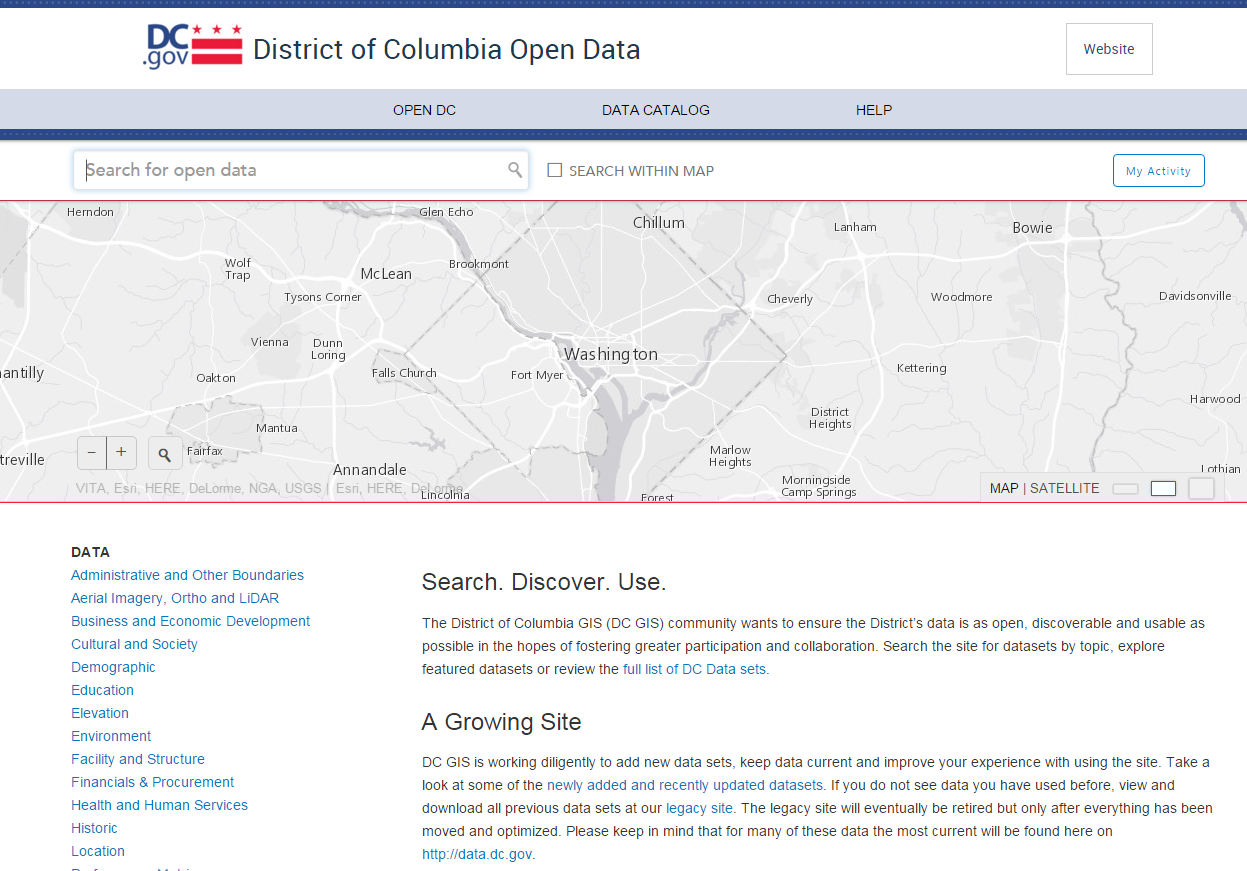 ?
?
?